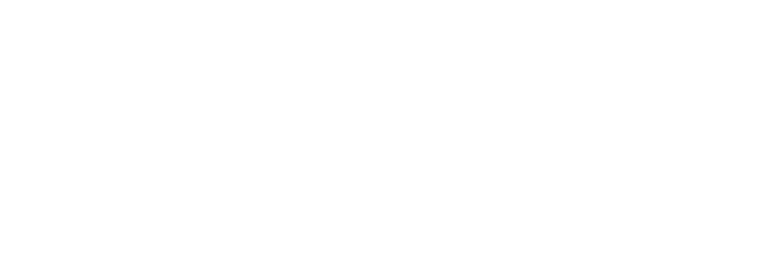 Datasheet
BL series
BL608X

File  version: V1.0
Copyright©2020 SHENZHEN SHUOTIAN INFORMATION TECHNOLOGY CO., LTD., all rights reserved
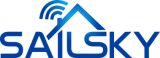 Power and responsibility statement
No content of this publication may be reproduced, disseminated, transcribed, stored in a retrieval system, or translated into any human or computer language, in any form or by any means, without the written permission of the Company. The use of unauthorized copies of products not only infringes copyright but may prevent Shuotian Information Technology from providing accurate and up-to-date information to users and operators.
           is the trademark of Shenzhen Shuotian Information Technology Co., Ltd. All other trademarks, product logos and trade names mentioned in this manual are the property of their respective owners.
The content of this manual is subject to change due to product version upgrade or other reasons. Shuotian Information Technology Co., Ltd. reserves the right to modify the content of this manual without any notice or prompt. In laws and regulations allow range, day to recognize Shuotian information technology co., LTD., in any case, all wrong because of the use of this product manual or this website content and cause of the accident, negligence, contract damage, defamation, copyright or intellectual property infringement and any special, incidental, indirect, secondary loss compensation, no any profits, data, and to compensate the loss of goodwill or anticipated savings, also does not assume any legal liability.

Security statement
Please read the safety and compatibility information of the product before powering it up.

Environmental statement
The product conforms to the design requirements of environmental protection. The storage, use and disposal of the product shall comply with the requirements of relevant national laws and regulations.

Revision record
The revision record accumulates the notes for each manual update, and the latest version of the manual contains all previous manual updates.
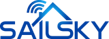 www.sailskywifi.com
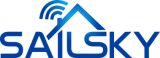 Directory

1.     Product characteristics·····························································4
2.     Packing list·················································································5
3.     Application scenarios································································6
4.     System information ··································································8
5.     Gigabit Ethernet port································································8
6.     Radio··························································································9
7.     LED···························································································11
8.     Power supply···········································································11
9.     Environmental parameters ····················································11
10.   Certification············································································12
11.   Other connectors and designs ··············································12
12.    Contact information······························································12
www.sailskywifi.com
BL608X - Wireless Access Point
BL608X is a high-performance, high-speed indoor 11ax dual-band ceiling AP. It uses a professional industrial-grade Qualcomm chip to provide 2.4GHz and 5.8GHz dual-band wireless services. It comes with 2 Gigabit WAN/LAN ports ( SFP is optional), the maximum wireless rate can reach 3000Mbps, the wireless environment is cleaner, the wireless access is more stable, the wireless access users are more, and the wireless rate is faster. Access provides a great solution. The 2.4G and 5G dual-band WIFI of this PCB board are equipped with 2 sets of independent signal amplifiers (PA and LNA) respectively, using an omnidirectional 5dBi high-gain antenna, which has a longer wireless coverage distance and a stronger ability to penetrate walls; it also supports intelligent channel analysis. And automatically select the optimal channel, reduce interference and delay, and provide a stable wireless network signal. In addition, BL608X supports IEEE 802.3at standard PoE, which can realize 80-100 meters of network cable power supply, and the ceiling-mounted shell design is convenient for installation. BL608X supports Wave 2 of MU-MIMO (Multiple User Multiple Input Multiple Output) technology and supports Mesh networking.
01
Product characteristics
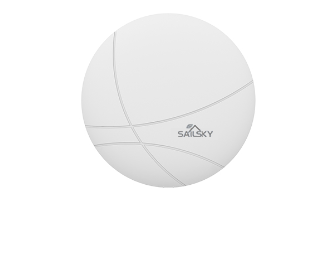 www.sailskywifi.com
02
Packing list
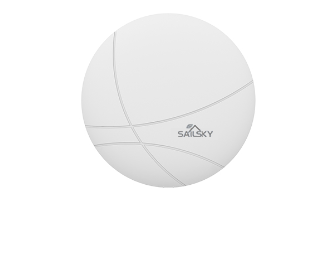 BL608X ×1
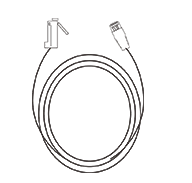 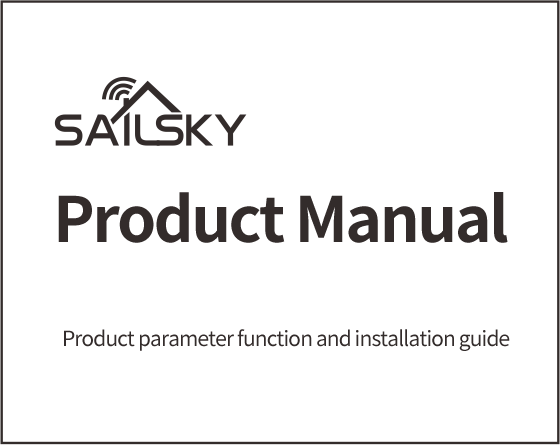 Cable×1
（1 meter）
Product specification×1
www.sailskywifi.com
03
Application scenarios
1. Office, classroom  and  other  indoor  places
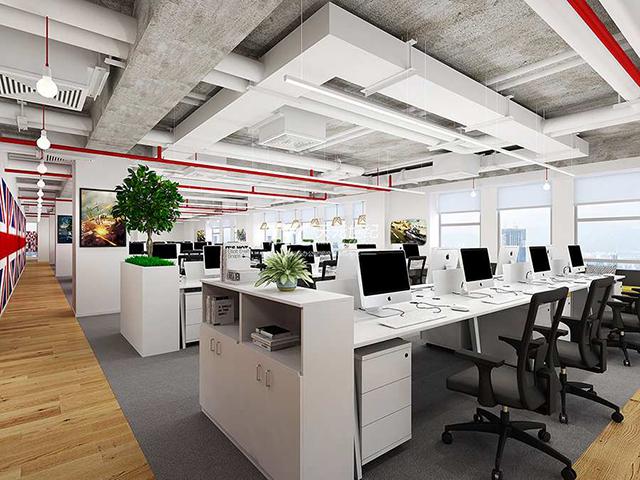 2. Shopping malls, supermarkets  and  other  places
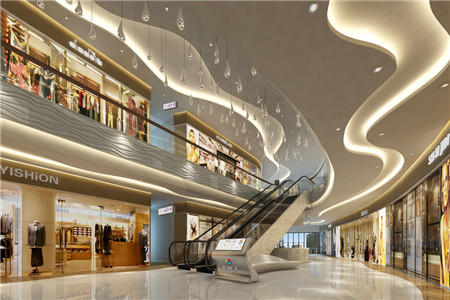 www.sailskywifi.com
3 . Restaurants, cafes  and  other  places
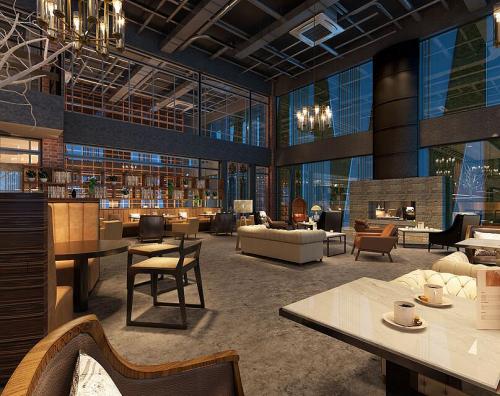 4. Hotel  and  other  places
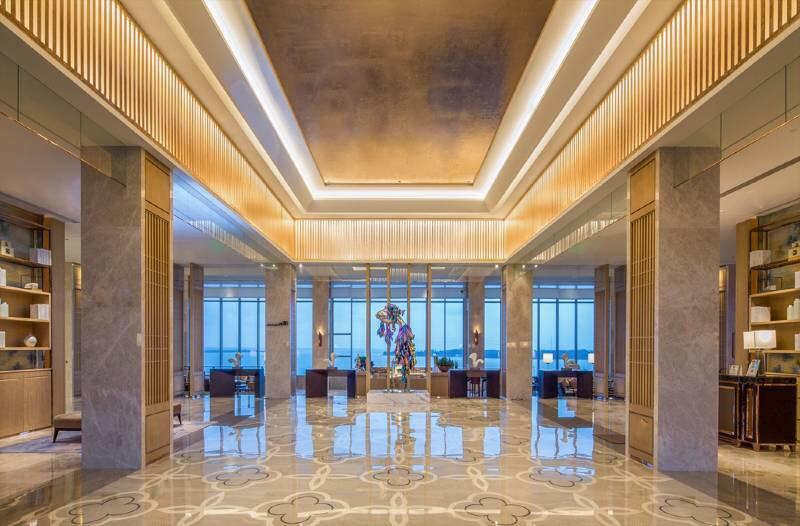 www.sailskywifi.com
04
System information
05
Gigabit Ethernet port
www.sailskywifi.com
06
Radio
www.sskycn.com
06
Radio
www.sailskywifi.com
07
LED
08
Power supply
09
Environmental parameters
www.sskycn.com
10
Authentication
11
Other connectors and designs
National Customer Service Number ：0755 - 27209470

Shenzhen Shuotian Information Technology Co., Ltd
5B-18, Shenzhou Computer Building, No.2 Beier Road, Longgang District, Shenzhen
Web：www.sskycn.com
E-mail：lin@sskycn.com
Tel：+86-13631482895    
PC：518000
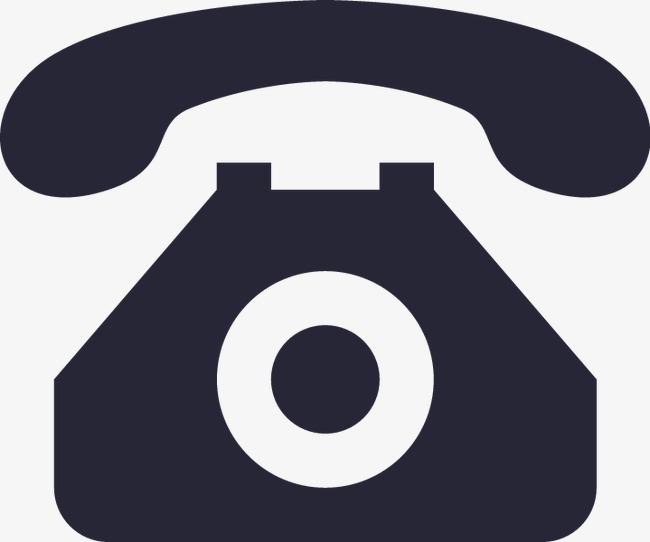 www.sailskywifi.com
Copyright©2020 硕天信息技术有限公司，保留所有权利